Fecha: Hoy es viernes  el once de enero de 2019.

Objetivo: The student can describe themselves and others physically in Spanish.

Bellwork: ¿Quién en tu familia es alto/a?

*All I ask is that you try your best with a positive attitude everyday!*
Mission
The program of Germantown Middle is focused on educating, enriching, and empowering the whole child to learn through relevant, rigorous academic activities and positive student, teacher, parent, and community interactions that encourage students to develop into ethical leaders and responsible citizens in the global community.
Noticias
Duolingo due FRIDAY!

Project due January 24th!!!

Food due January 25th!!!

Bring your project MONDAY to work on it!

Quiz over the notes on page 3 WEDNESDAY!
Escribir – Las descripciones físcas
Contesta las preguntas usando una frase completa.

¿Cómo eres? (3 descripciones)
¿Cómo es tu madre? (2 descripciones)
¿Cómo es tu mejor amigo/a? (2 descripciones)
 ¿Cómo es tu maestro/a favorito/a? (2 descripciones)
¿De qué color es el pelo de Señora Trentman?
¿De qué color son tus ojos?
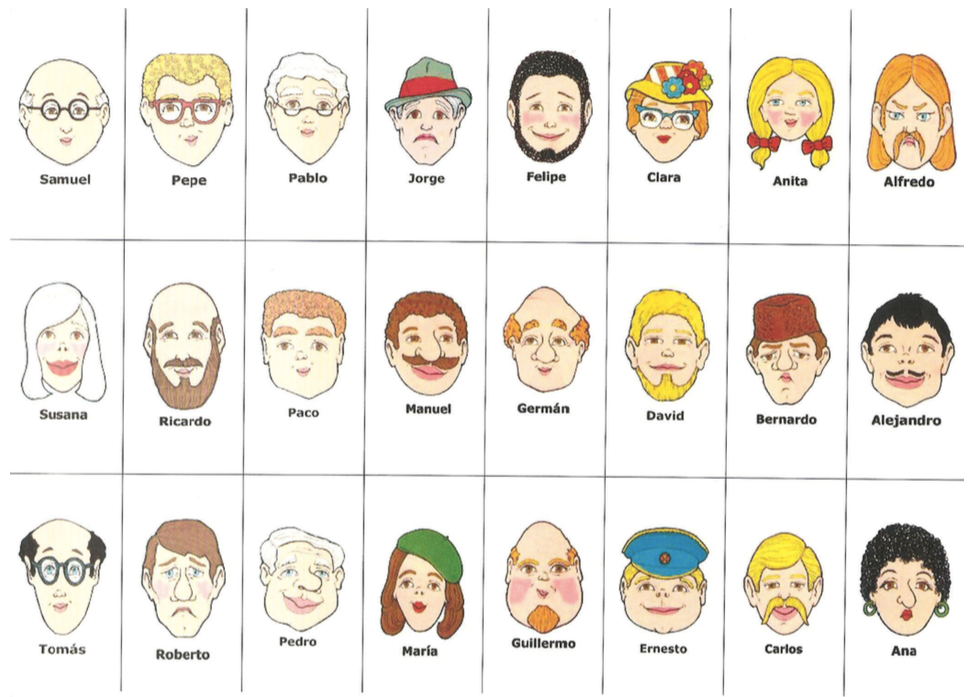